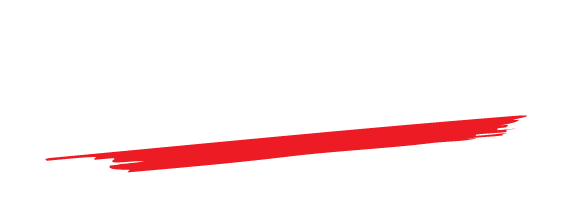 BODY LANGUAGE NEVER STOPS COMMUNICATING
Most active form of communication
BODY LANGUAGE
demonstrating 6 traits, 
walking the runway
6 VOLUNTEERS
MAKE NOTE
Our body language is the most active form of communication

Our body will say things we wouldn’t communicate verbally

Our body language is always “on-stage” for others to see.